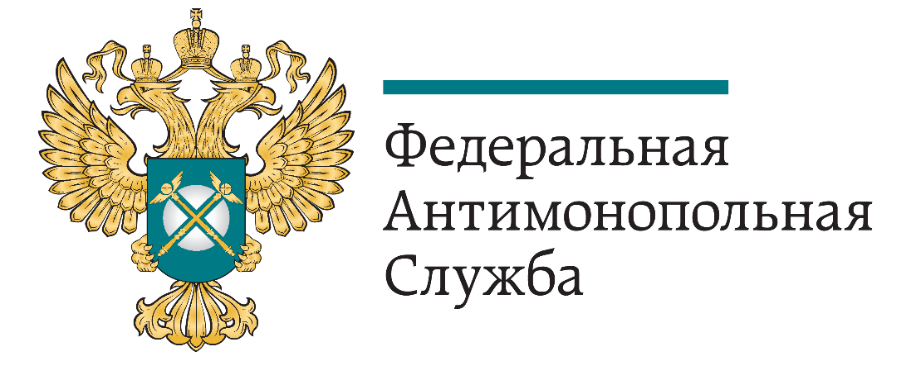 Схемы размещения рекламных конструкций: требования, типичные нарушения
Марийское УФАС России
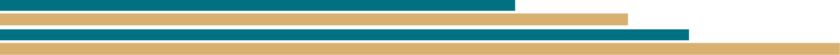 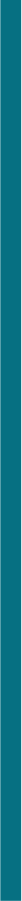 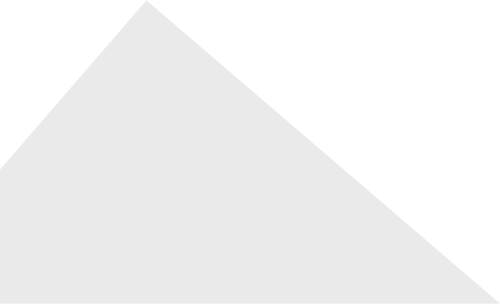 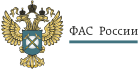 Органы местного самоуправления муниципальных районов или городских округов утверждают схемы размещения рекламных конструкций:
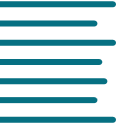 на земельных участках независимо от форм собственности; 
 на зданиях или ином недвижимом имуществе, находящихся в        собственности субъектов Российской Федерации или муниципальной собственности.
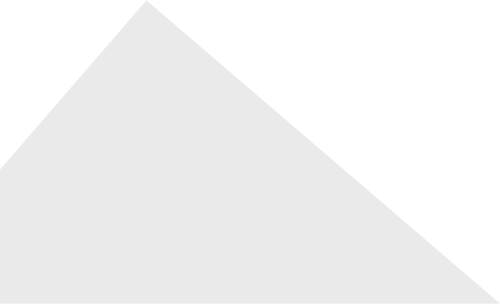 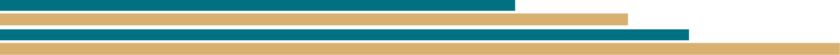 2
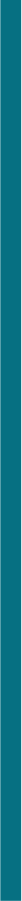 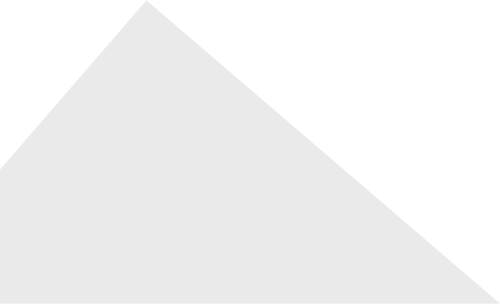 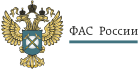 Необходимо проводить работу для актуализации 
схемы размещения рекламных конструкций
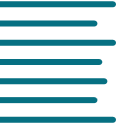 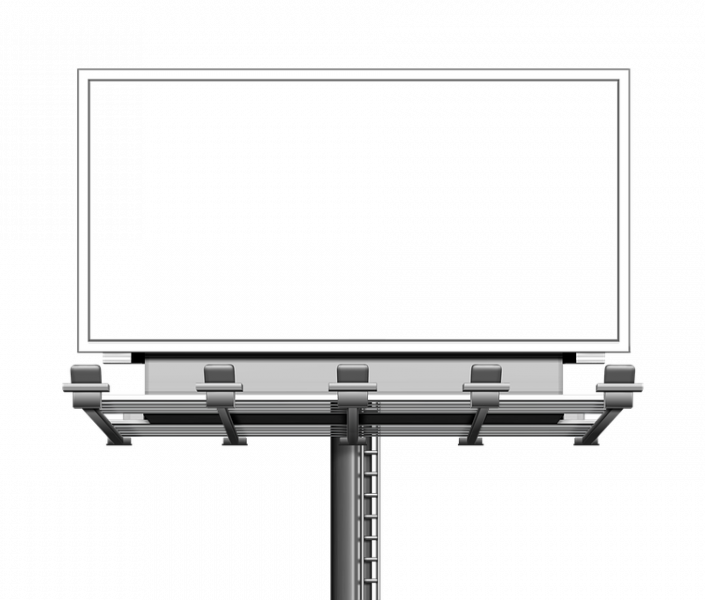 Предупреждение Марийского УФАС России 
№ 012/01/15-610/2023 по признакам нарушения 
ч. 1 ст. 15 Закона о защите конкуренции
в действиях органа местного самоуправления
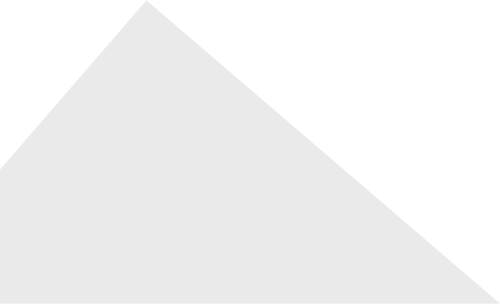 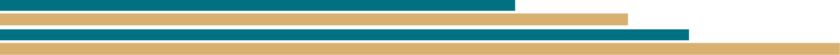 3
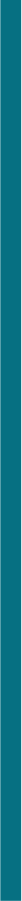 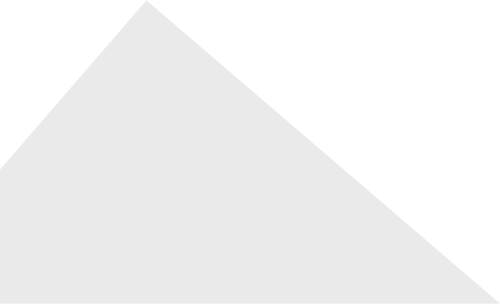 Антимонопольный контроль при размещении рекламных конструкций (статья 16 Закона о защите конкуренции)
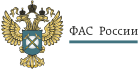 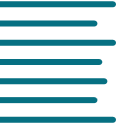 Не допускается заключение антиконкурентных соглашений между администрацией и хозяйствующими субъектами на размещение рекламных конструкций в неустановленном для этих целей месте без выданного органом местного самоуправления разрешения на ее установку, поскольку это приводит или может привести к недопущению, ограничению, устранению конкуренции
Решение
Татарстанского УФАС России от 21.05.2019 
по делу № ИП-06/7363
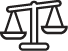 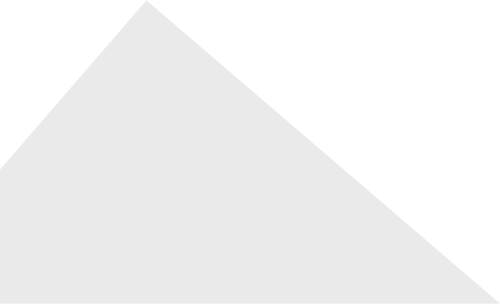 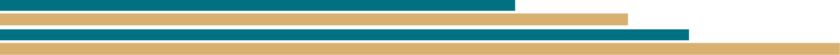 4
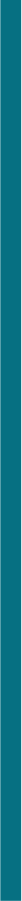 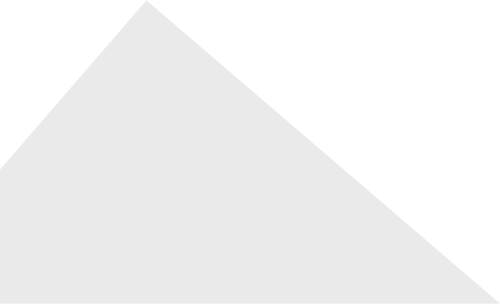 Размещение схемы рекламных конструкций должно быть доступным, опубликование на сайте администраций обязательно
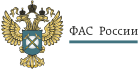 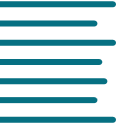 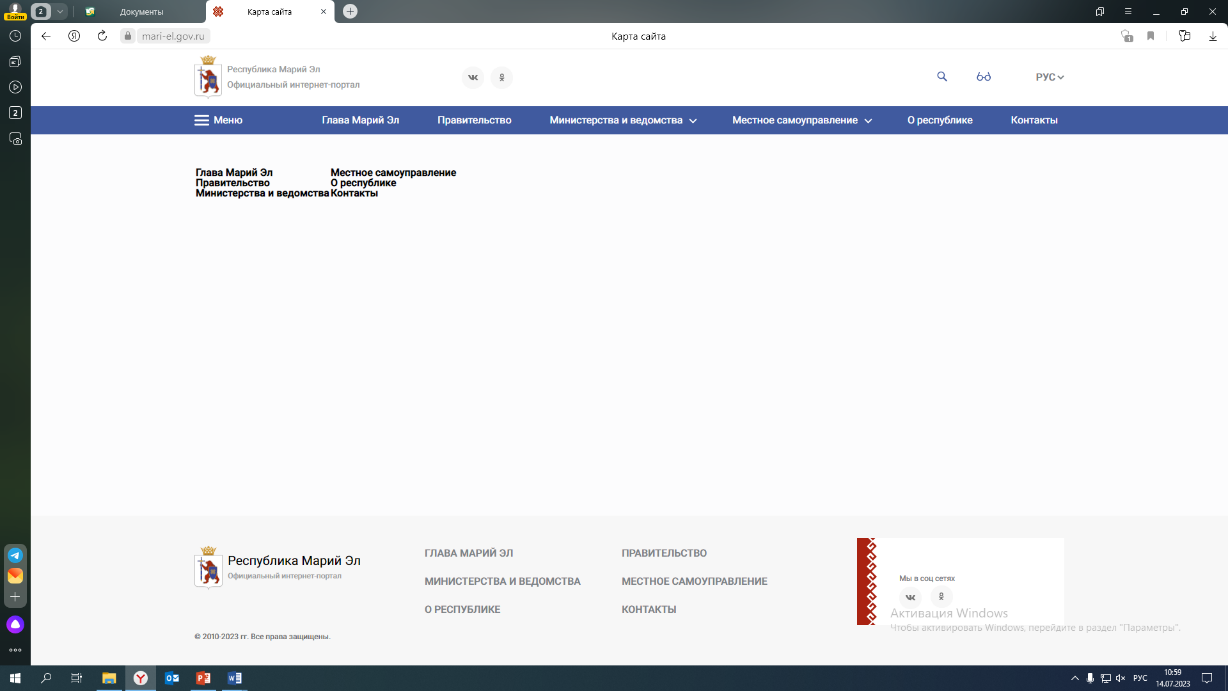 В постановлении Администрации Моркинского района от 17 июня 2016 г. №337 «Об утверждении схемы размещения рекламных конструкций на территории Моркинского муниципального района» указано, что схема размещена на сайте - http://mari-el.gov.ru/morki/ 
Вместе с тем, при переходе по ссылке выдает следующую информацию:
Решение Арбитражного суда 
Калининградской области 
по делу № А21-316/2022
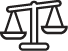 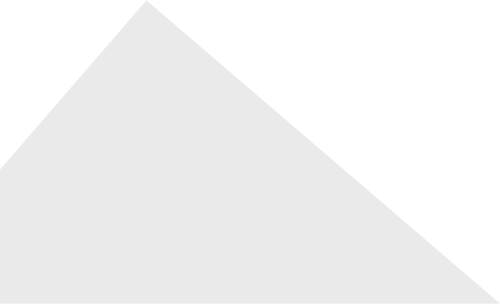 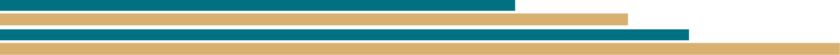 5
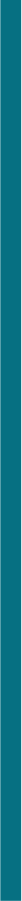 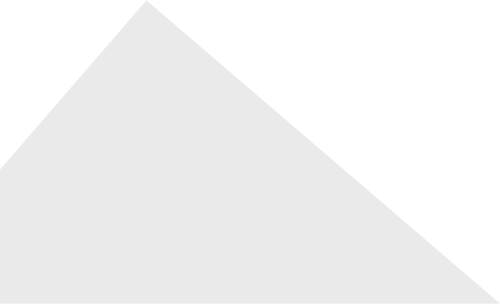 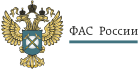 Демонтаж незаконно установленных рекламных конструкций
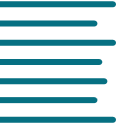 Письмо ФАС России от 17.07.2019 №ИА/61348/19 «О направлении Рекомендаций органам исполнительной власти субъектов Российской Федерации и органам местного самоуправления о применении комплекса мер, направленных на предотвращение и профилактику нарушений антимонопольного законодательства в сфере наружной рекламы»
Выдача предписания о демонтаже рекламной конструкции, установленной и эксплуатируемой в отсутствие разрешения на установку и эксплуатацию рекламной конструкции, срок действия которого не истек, а также демонтаж рекламной конструкции, в случае, установленном Законом о рекламе, является обязанностью, а не правом органа местного самоуправления.
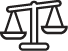 Решение Арбитражного суда Амурской области по делу 
№ А04-10489/2016
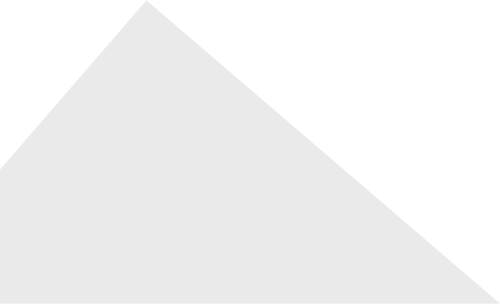 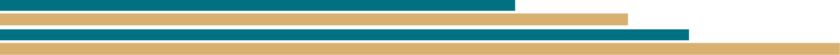 6
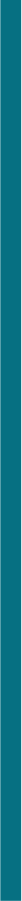 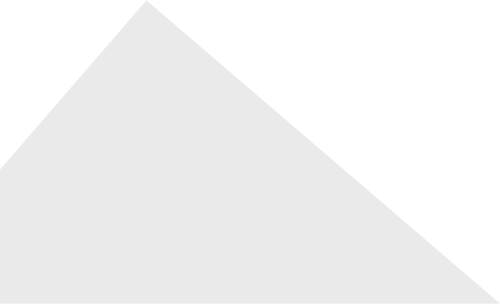 Меры административного воздействия 
на владельцев незаконно установленных рекламных конструкций
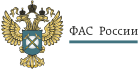 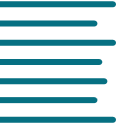 Часть 2 статьи 9 Закона Республики Марий Эл от 04.12.2002 № 43-З (ред. от 05.07.2023) «Об административных правонарушениях в Республике Марий Эл» (принят Госсобранием РМЭ 26.11.2002)
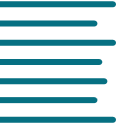 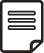 Постановление № 53 Административной комиссии города Волжска Республики Марий Эл от 11.11.2022 в отношении индивидуального предпринимателя о наложении штрафа в соответствии с ч. 2 ст. 9 Закона РМЭ №43-З в связи с нарушением порядка размещения объекта рекламирования на фасаде здания
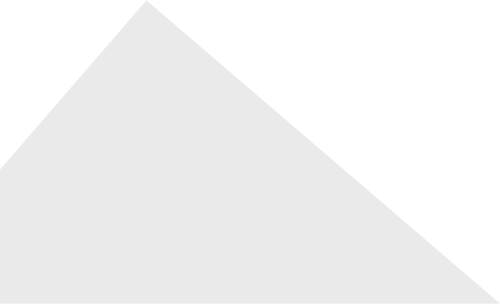 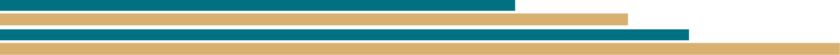 7
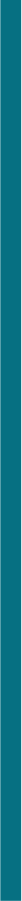 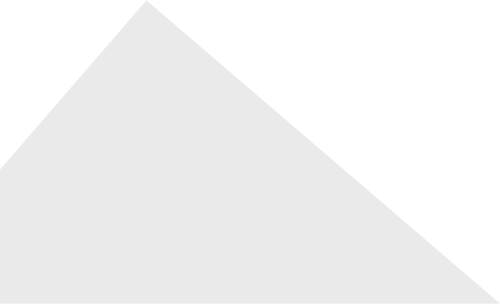 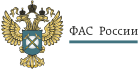 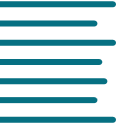 Контроль законодательства о рекламе
Направление материалов в органы полиции (статья 14.37 КоАП РФ)
Определением Верховного Суда РФ от 28.02.2020 
№309-ЭС20-172 по делу №А60-18025/2019 подтверждена правомерность привлечения общества к административной ответственности по статье 14.37 КоАП РФ на основании поступивших из МВД административных материалов в связи с размещением рекламы на скамьях и велопарковках без получения соответствующего разрешения
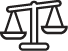 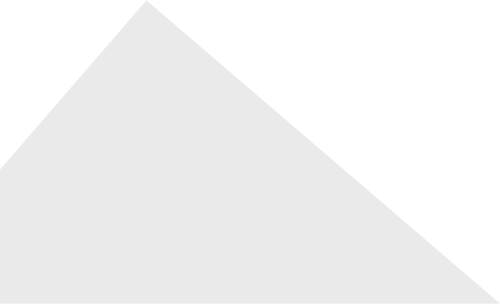 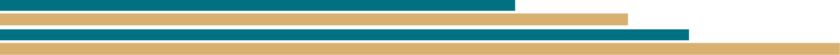 8
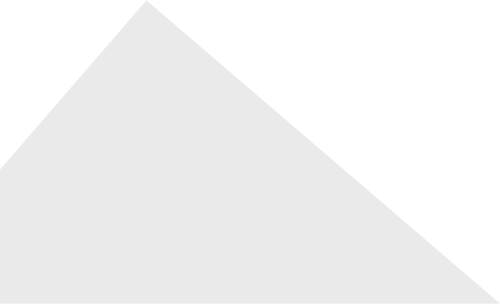 Направление материалов 
в Марийское УФАС России (часть 9 статьи 19 Закона о рекламе)
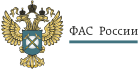 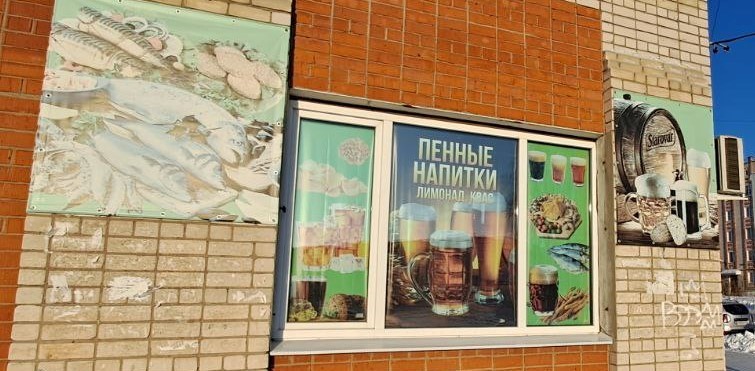 Решением Марийского УФАС России по делу №012/05/21-146/2023 от 24.05.2023 реклама индивидуального предпринимателя признана ненадлежащей, в том числе в связи с нарушением части 9 статьи 19 Закона о рекламе
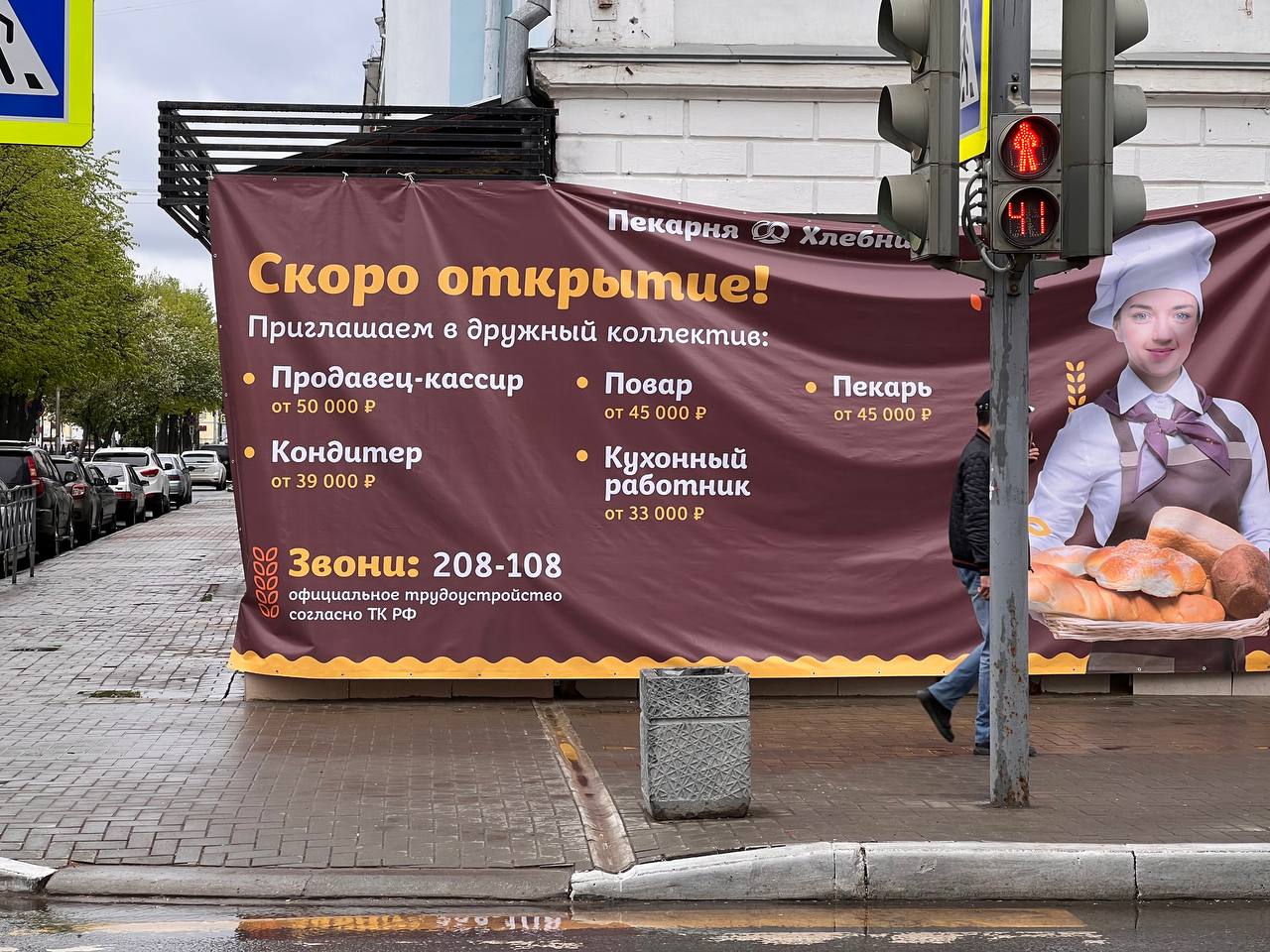 Решением Марийского УФАС России по делу
№ 012/05/19-436/2023 от 10.07.2023 реклама индивидуального предпринимателя признана ненадлежащей в связи с нарушением части 9 статьи 19 Закона о рекламе
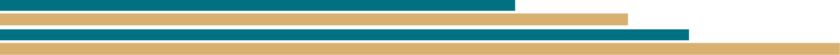 9
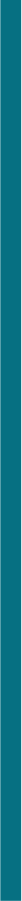 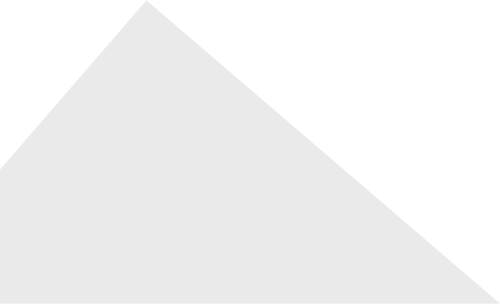 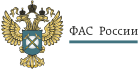 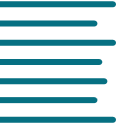 Проведение конкурсных процедур
Заключение договора на установку и эксплуатацию рекламной конструкции на земельном участке, здании или ином недвижимом имуществе, находящемся в государственной или муниципальной собственности, осуществляется на основе торгов (в форме аукциона или конкурса), проводимых органами государственной власти, органами местного самоуправления или уполномоченными ими организациями в соответствии с законодательством Российской Федерации 
(часть 5.1 статьи 19 Закона о рекламе)
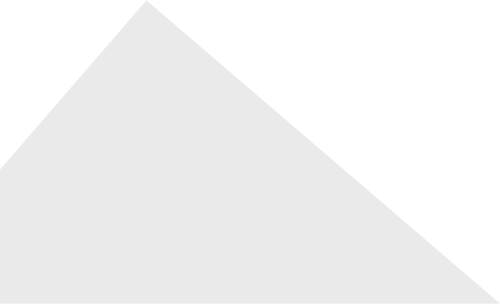 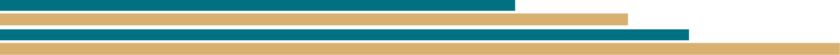 10
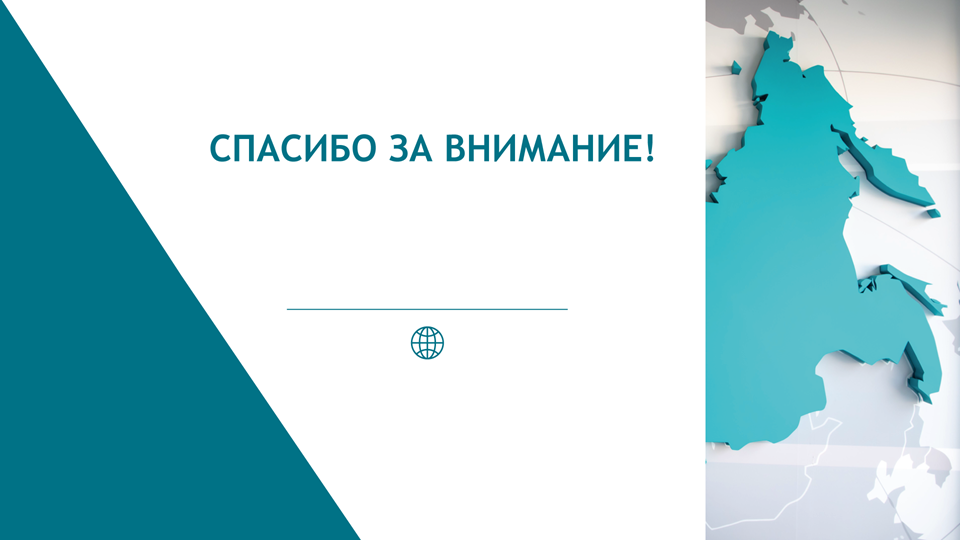 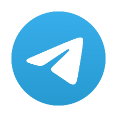 https://t.me/mariyskoeyfas

https://vk.com/mariyskoeufas
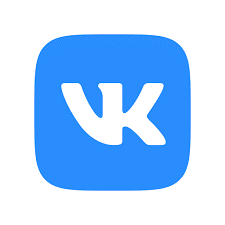 www.mari-el.fas.gov.ru